Single Phase Motors
Topic 3: Testing Single Phase Motors
Assumed prior learning
05_01_00
05_01_02
05_02_01
[Speaker Notes: Note for navigation on site: 
This information needs to be taken into account and needs to stated on the LMS, perhaps as part of the introduction?]
Outcomes
By the end of this unit the learner will:
List the necessary single phase motor electrical tests
Perform continuity tests on single phase motors
Perform capacitor tests on single phase motors
Perform insulation resistance tests on single phase motors
Complete a motor test form with the results of electrical tests
Unit 3.1: Single Phase Motor Electrical Tests
Introduction
Nothing in life is perfect and single phase AC motors are the same. They need to be regularly checked, tested and repaired to keep them in running order.
Sometimes things break and then we need to test motors to find out why.
Some motor faults can even lead to death like when there is a short circuit between the windings and the motor frame.
In this unit, we are going to learn about how to do all the necessary electrical tests on a single phase motor.
[Speaker Notes: Go Animate type video]
Introduction
[Img1]You work for a large food retailer and receive a call that one of the roller doors at the main warehouse is not working. Your job is to test the single phase motor controlling the door and see if you can figure out what is wrong with it.
[Speaker Notes: Replace with a cartoon strip or series of images with descriptions]
Safety first
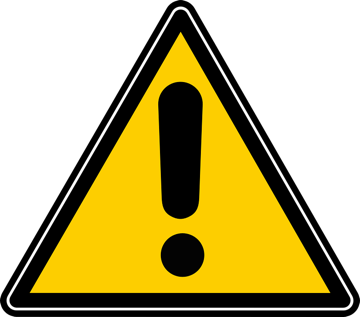 When you work with motors you must put your safety and the safety of others first. You must complete the necessary Hazard Identification and Control (HIAC) Form.
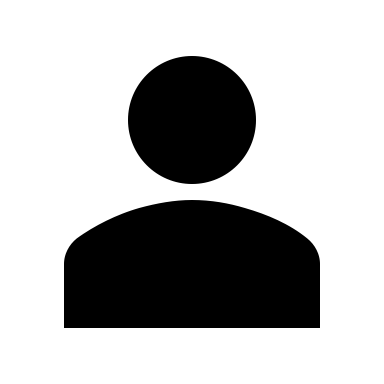 Need help with HIACs? Click the button to go to Topic X in The World of an Electrician
Get help with HIAC Forms
[Speaker Notes: Img01 = https://cdn.pixabay.com/photo/2014/04/02/10/38/sign-304093_960_720.png

Button 01 = direct learner to Topic X in Course 0]
Potential Hazards
Here are some of the potential hazards you should look out for:
Vehicles, traffic or mobile equipment
Working at heights above 2m
Lifting and material handling
Hazardous Materials or Waste
Electricity, machinery, stored energy or machine isolation
Work with Oxy-fuel gas mixtures
[Speaker Notes: Present boxes with just a representative icon in each circle. On click/touch, reveal the full statement.

Display small animations to indicate that boxes can be clicked/touched]
What are the Potential Hazards?
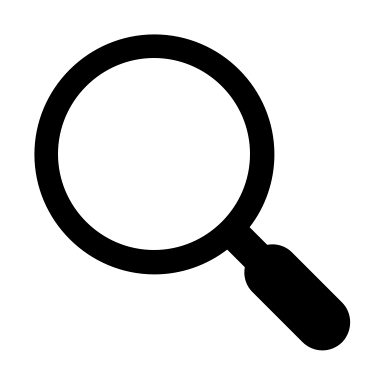 Img02
You need to test a single phase AC motor.
It operates a 2.5m high roller door for a delivery truck entrance.
The motor is mounted on a bracket next to the roller mechanism.
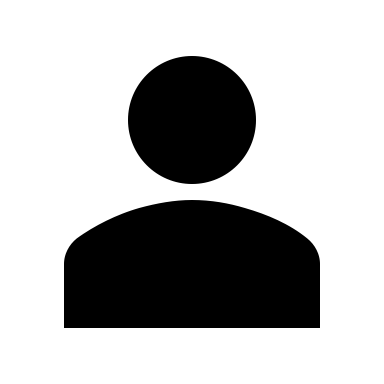 Identify all the hazards that are present.
Identify the hazards
[Speaker Notes: Img02 = picture of a motor driving a large industrial roller door. Use https://cdn-msaudoor.pressidium.com/wp-content/uploads/2016/02/Grifco-industrial-motor-retrofit-1.jpg as a reference

Suppress global navigation – only way forward is Button 01

Button 01 = link to next slide

Focus on the image with additional text as support]
Potential Hazards
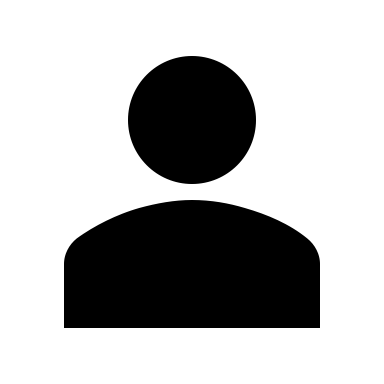 Which hazards apply to this situation? Drag them onto the picture.
Img02
Vehicles, traffic or mobile equipment
Hazardous Materials or Waste
Working at heights above 2m
Lifting and material handling
Electricity, machinery, stored energy or machine isolation
Work with Oxy-fuel gas mixtures
Check
[Speaker Notes: Drag and drop activity.

Correct answer is “vehicles, working at heights, electricity”

Button 01 = on click/touch check answers and provide feedback as follows:

Correct – Well done. You correctly identified all the potential hazards. Because you are working near a vehicle entrance there are very likely to be vehicles coming and going. The door is 2,5m high so you will be working at a height above 2m. There is definitely electricity, machinery and stored energy involved.
Incorrect – That is not quite right. Because you are working near a vehicle entrance there are very likely to be vehicles coming and going. The door is 2,5m high so you will be working at a height above 2m. There is definitely electricity, machinery and stored energy involved.]
Stop and Check?
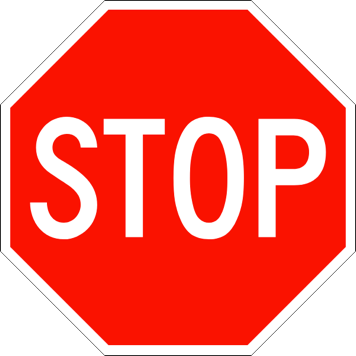 Because there are some potential hazards associated with this job, you need to check that all the necessary safety controls related to these hazards are in place.
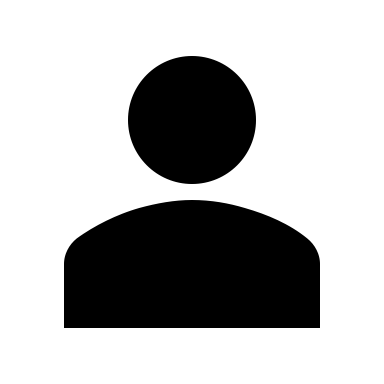 If you are not sure what these safety controls are, you should stop this unit and refer back to Topic X in The World of an Electrician before continuing.
Learn about Safety Controls
[Speaker Notes: Img03 = https://upload.wikimedia.org/wikipedia/commons/9/9d/Stop_sign_light_red.svg

Button 01 = direct learner to Topic X in Course 0]
Before We Begin
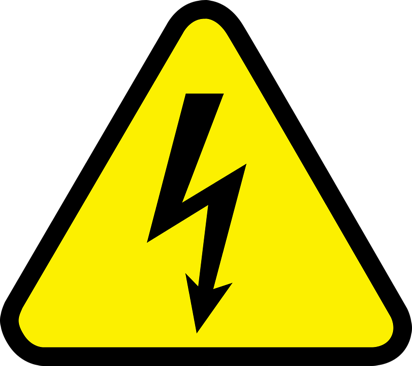 Before you do any electrical tests, you must make sure that you have isolated and locked out the supply to the motor.
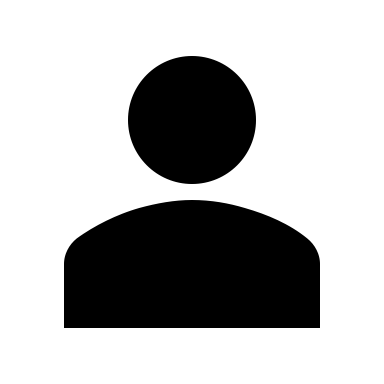 Make sure you know how to do this by referring to Topic X in The World of An Electrician.
Learn about Isolating and Lock-Out Procedures
[Speaker Notes: Img04 = https://cdn.pixabay.com/photo/2016/07/01/22/38/industrial-safety-1492062_960_720.png

Button 01 = direct learner to Topic X in Course 0]
Be Prepared
Check you multimeter
1
Once you have
Identified all potential hazards
Made sure the necessary safety controls are in place
Isolated and locked out the motor, you can prepare to start your tests.
Open the terminal box
2
Remove the bridge pieces
3
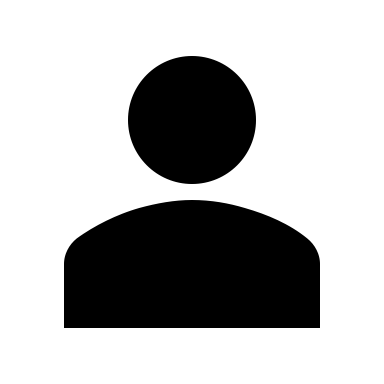 Click on each box to learn more.
[Speaker Notes: Present the following details on click/touch of each box. Present details in a popup window with a clear close button.

1 = Make sure your multimeter is working properly. If the batteries need replacing, replace them.
2 = See slide 14
3 = See slide 15]
Open the Terminal Box
You do not need to open up the motor to test it. You can access all the motor’s electrical components and terminals from inside the terminal box.
Img05
Img06
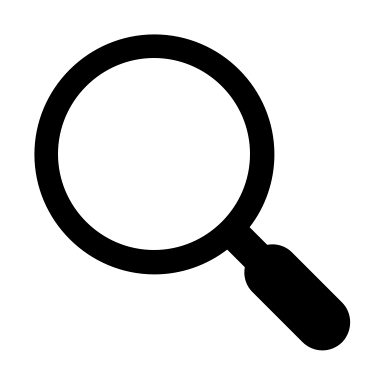 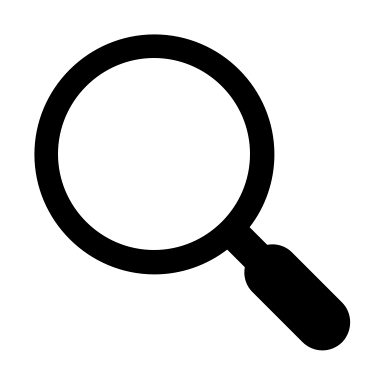 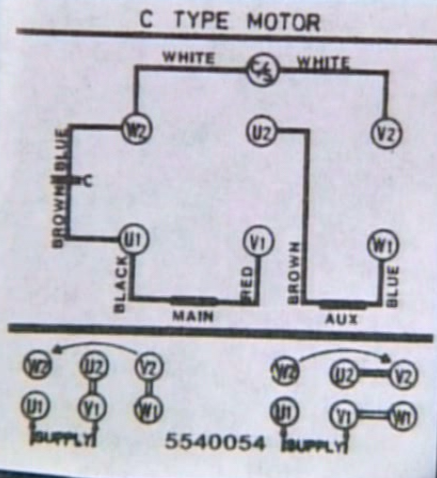 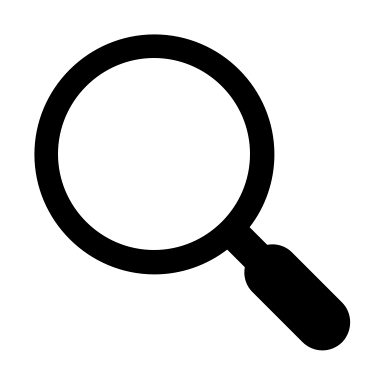 Look out for a  wiring diagram on the inside of the terminal box cover showing how everything is connected to the terminal block
[Speaker Notes: Img05 = photograph of someone unscrewing the terminal box with a screwdriver
Img06 = photograph of the inside of the terminal box with the terminal block labelled
Img07 = photograph of a terminal block diagram on the inside of a terminal box lid

Provide option to view all image full screen.

Use https://www.dropbox.com/s/n9dlknx0srj7cd4/VTS_01_1.VOB?dl=0 14:43 – 15:06 as a reference]
Remove the Bridge Pieces
Img08
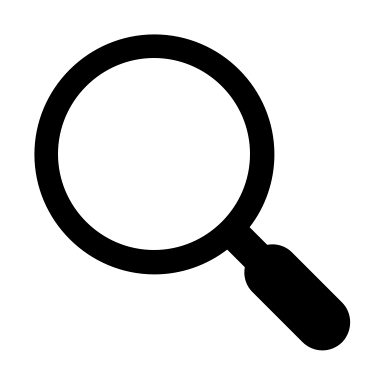 You might see some of the terminals connected or bridged with strips of metal. These allow you to control the direction of the motor.
If you see bridge pieces, disconnect them.
Img09
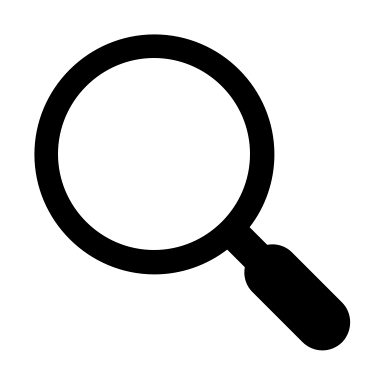 [Speaker Notes: Img08 = photograph of a terminal block with a bridge piece
Img09 = photograph of someone unscrewing the terminal connections to remove the bridge piece

Provide option to view all image full screen.]
A Note on Wiring Diagrams
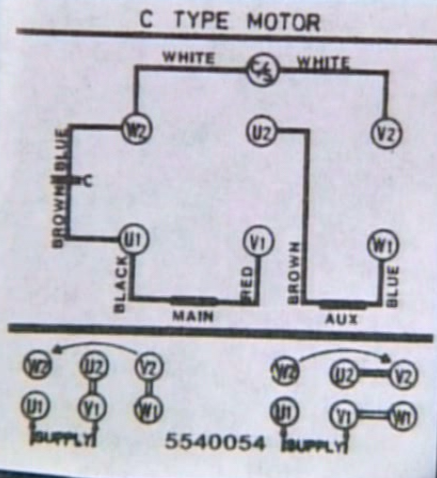 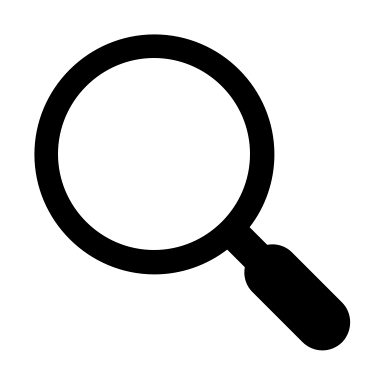 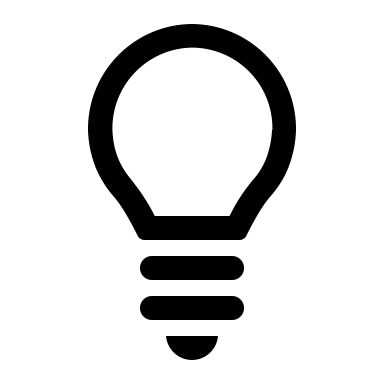 The names that different manufacturers give to each terminal may differ but U1, V1, W1, U2, V2 and W2 are quite common.

The wiring diagram gives details about how to wire the motor including where to place the bridge pieces in order to control its direction. Take note of the wire colours that are given.
[Speaker Notes: Img07 = photograph of a terminal block diagram on the inside of a terminal box lid

Provide option to view all image full screen.]
Types of Electrical Tests
There are basically three types of electrical tests that you need to be able to do on single phase AC motors.
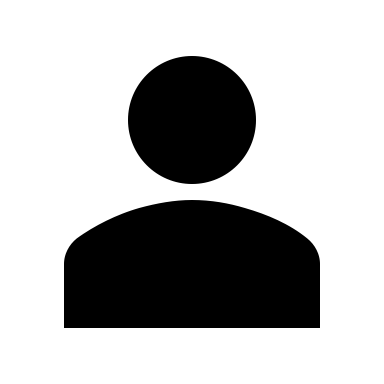 Click on each box to find out more.
Continuity Tests
Capacitor Tests
Insulation Resistance Tests
[Speaker Notes: Present the following details on click/touch of each box. Present details in a popup window with a clear close button.

Continuity Tests – These test if there is a complete path for current to flow. For example, if we do a continuity test on the start windings, we are checking that there are no breaks in the windings by measuring the ohmic resistance of the windings.
Capacitor Test – As the name suggests, this test checks that the capacitor is in full working order and correctly connected.
Insulation Resistance Tests – These test that the insulation between different electrical components (e.g. between the start and run windings) is intact and that there are no short circuits.]
Continuity Tests
Now you are ready to start with the continuity tests.
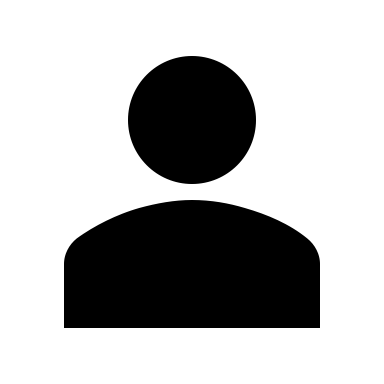 Click each step to see what to do.
Step 3
Step 1
Step 2
Step 4
[Speaker Notes: On click/touch of each step display the details for each step in a popup with a clear close button. As leaner moves through steps indicate which steps have been view by changing the button
See slide 19
See slide 20
See slide 21
See slide 22]
Step 1
Set your multimeter to the continuity setting which is often the same as the low Ω setting.
Img10
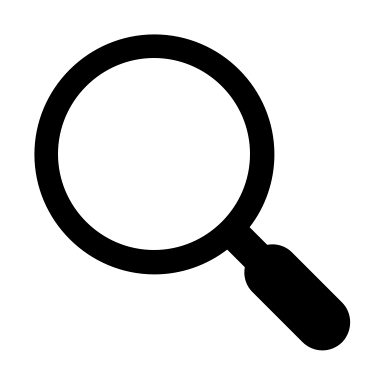 [Speaker Notes: Img10 = photograph of a multimeter set to continuity clearly showing the setting symbol.]
Step 2
Draw the terminal block connections on a piece of paper if you do not have a printed diagram.
If there is a wiring diagram available label the terminals in your diagram like the wiring diagram.
Make sure that you have an electrical checklist to note down all your test results.
Img11
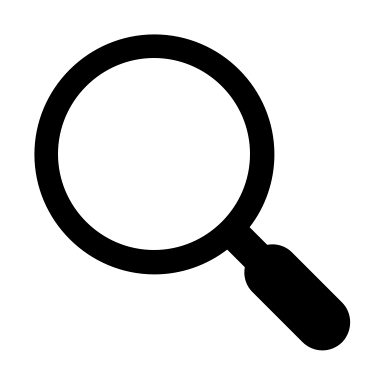 Img12
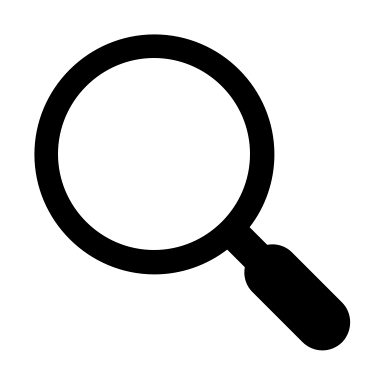 [Speaker Notes: Img11 = photograph of a drawn terminal drawing alongside one that is printed
Img12 = image of a standard electrical check list

Provide option to view all image full screen.]
Step 3
Clip the black lead onto the top left terminal and test each of the other terminals to see which one shows continuity.
Your multimeter will show a resistance value and might beep.
Mark these two terminals and note the total resistance.
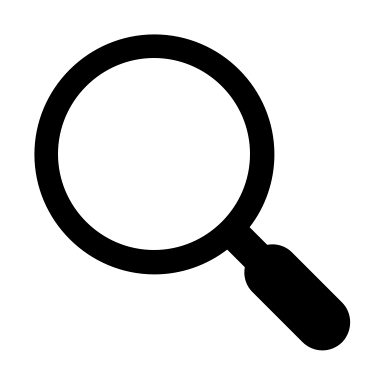 Img13
Img14
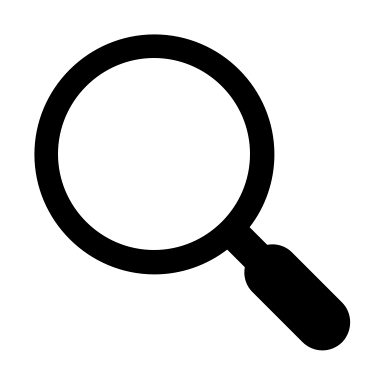 [Speaker Notes: Img13 = photograph of black lead on terminal 1, red lead on another terminal and the multimeter showing a resistance reading

Img14 = photograph of the corresponding terminals marked with the measured resistance]
Step 4
Connect the black lead to the next terminal and repeat the process until you have connected the black lead to all of the terminals.
Mark which terminals are connected and what the resistance value is in each case.
Img15
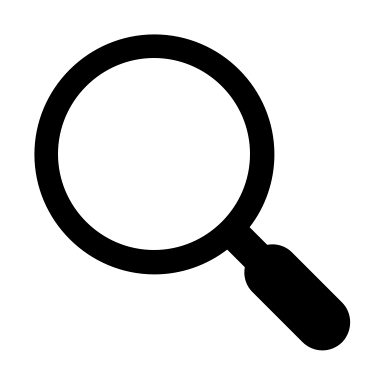 [Speaker Notes: Img15 = photograph of the black lead on terminal 3 and terminal 5 being tested with the red lead.]
Doing a Continuity Test
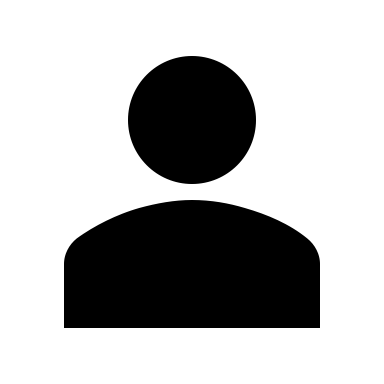 Watch a video to see how to do a continuity test and to learn what the readings mean.
Vid01
[Speaker Notes: Play video full screen]
Complete a Motor Test Form
Here is part of a typical motor test form.
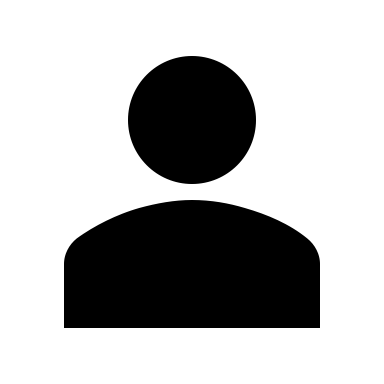 Img16
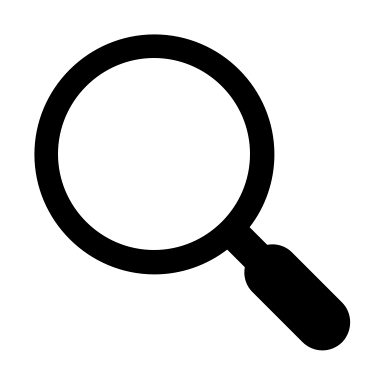 Click on the image to download the form or make your own.
Look at the test values.
Indicate the following:
Start windings
Run windings
Centrifugal switch
See the test values
[Speaker Notes: Img16 = blank motor test form for the continuity tests section

Include option to view image full screen

Button 01 – link to contents of slide 24 as a popup]
Test Values
V1 – W1: None
U1 – V1: 7,3Ω
U1 – W1: None
W2 – U2: None
W2 – V2: 0,4Ω
W2 – U1: None
W2 – V1: None
W2 – W1: None
U2 – V3: None
U2 – U1: None
U2 – V1: None
U2 – W1: 21,4Ω
V2 – U1: None
V2 – V1: None
V2 – W1: None
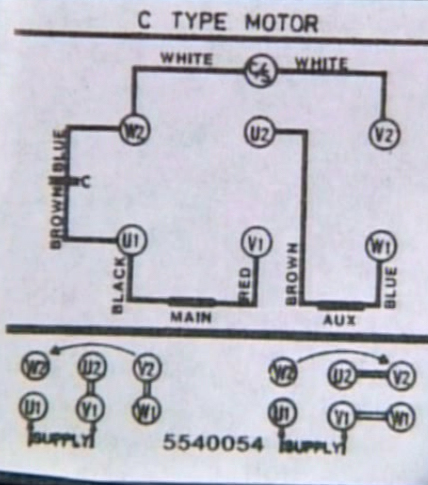 [Speaker Notes: Terminal labels and readings to be confirmed for an actual motor.]
Upload Your Motor Test Form
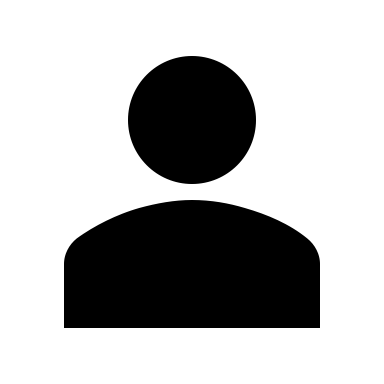 Take a picture of your completed form and upload it.
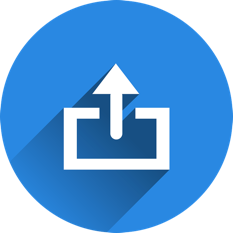 Make sure you have labelled the block diagram with which connections represent the start winding, the run winding and the centrifugal switch and what these resistance values are.
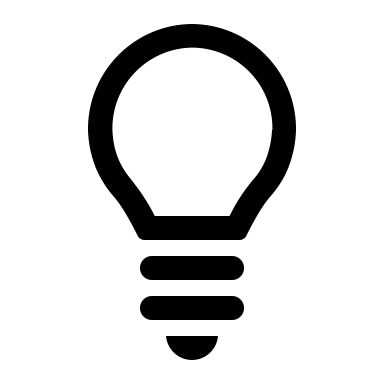 Choose image
Upload
[Speaker Notes: Img17 = https://cdn.pixabay.com/photo/2016/01/03/00/43/upload-1118929_960_720.png

Button 01 – Launch file selection window
Button 02 – Upload file]
Your Motor Test Form
Img18
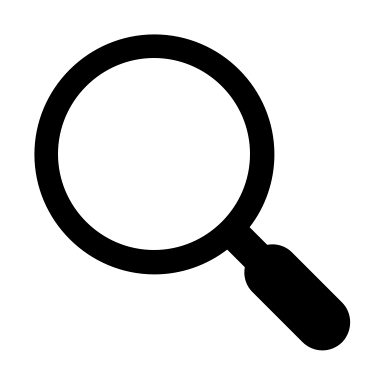 Your completed form should have looked something like this.
The centrifugal switch has a resistance close to zero.
The start winding always has a resistance greater than the run winding.
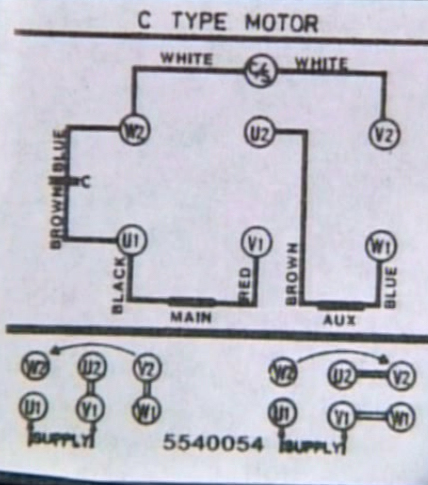 [Speaker Notes: Img18 = complete the form from slide 23 (img16) and reproduce the provided block diagram image with the correct values
Centrifugal switch – 0,4Ω
Start winding – 21,4Ω
Run winding – 7,3Ω]
What’s the Problem?
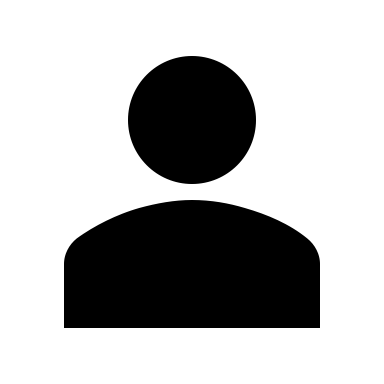 The run winding is damaged
The start winding is damaged
The centrifugal switch is damaged
There is nothing wrong
Look at the test results and decide what is wrong with this motor.
See the test results
[Speaker Notes: Multiple choice question
Correct response is b)
Feedback:
a) Need to design test
b) Need to design test
c) Need to design test
d) Need to design test

Button 01 = present test values on slide 29 in popup.]
Test Values
T5 – T6: None
T4 – T5: 7,3Ω
T4 – T6: None
T1 – T2: None
T1 – T3: 0,4Ω
T1 – T3: None
T1 – T5: None
T1 – T6: None
T2 – T3: None
T2 – T4: None
T2 – T5: None
T2 – T6: 21,4Ω
T3 – T4: None
T3 – T5: None
T3 – T6: None
Complete the Motor Test Form
Here is a full motor test form.
Img19a
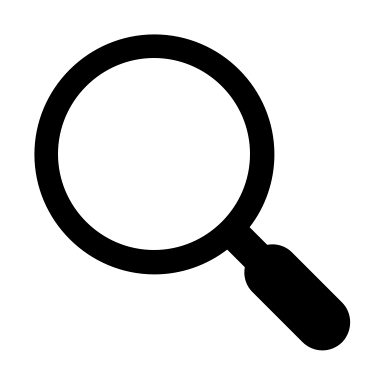 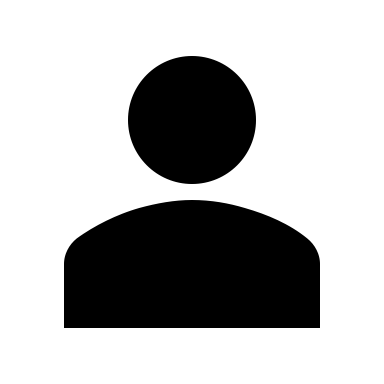 Download this form or create your own.
Complete the relevant section with the test results provided on the previous screen.
See the test results again
Download
[Speaker Notes: Img19a = full blank motor test form

Include option to view image full screen

Button 01 – link to contents of slide 29 as a popup]
Capacitor Test
Vid02
We need to test the motor’s capacitor to see if an open or short circuit condition exists. Generally, if a capacitor is found to be faulty, it must be replaced.
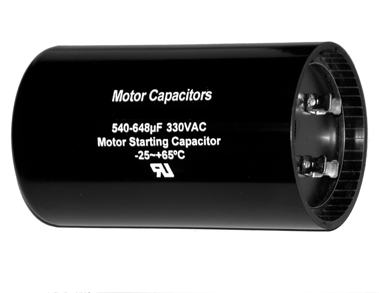 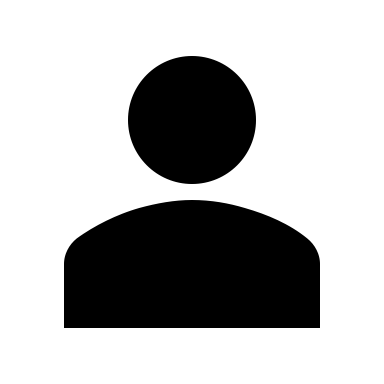 Watch the video to learn how to test a capacitor
[Speaker Notes: Img20 = https://upload.wikimedia.org/wikipedia/commons/2/28/Motor-Start-Capacitor.jpg

Play vid02 (see brief) full screen]
Remember - Use the Right Instrument!
Img21
It is best to do a capacitor test with a good quality analogue multimeter.
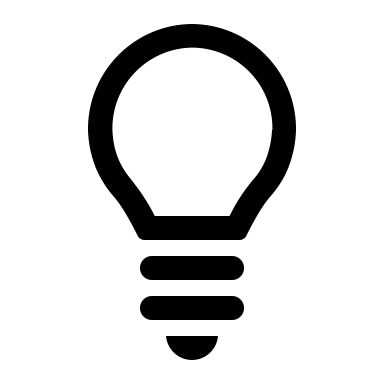 You must NEVER use an insulation resistance tester like the BM6 Megger to test a capacitor. When the capacitor discharges, it will destroy the instrument.
[Speaker Notes: Img21 = image of an insulation resistance tester with a big red cross through it.]
Complete the Motor Test Form
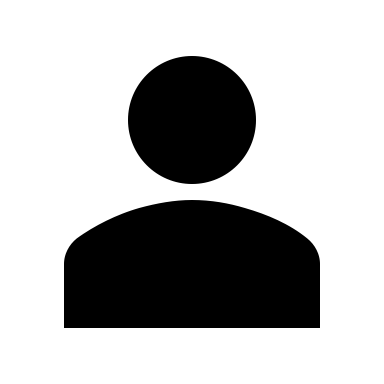 Img19a
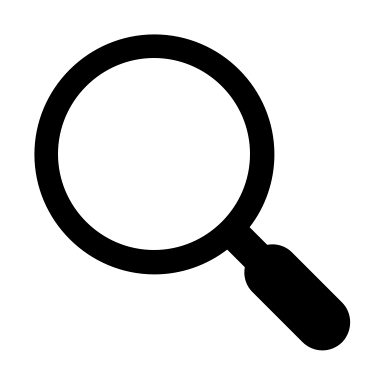 Continue to complete your full motor test form with the results of these capacitor tests.
See the test results
Download
[Speaker Notes: Img19a = full blank motor test form

Include option to view image full screen

Button 01 = link to vid03. Play video full screen]
Insulation Resistance Tests
Electricity is very useful but only when it flows where we want it to!
Img22
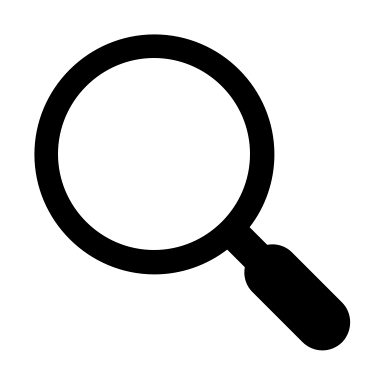 1
Insulation resistance tests check if there is any breakdown in the insulation between a motor’s electrical components.
2
It is best to use an insulation resistance tester for these tests because of the high test voltages they produce.
[Speaker Notes: Img22 = image of a insulation resistance tester e.g. https://www.instrumart.com/assets/1507-360.jpg]
Insulation Resistance Tests
We need to do four tests:
Test the insulation between the windings.
1
Test the insulation between the windings and the capacitor.
Watch how to do these insulation resistance tests
2
Test the insulation between the windings and the centrifugal switch.
3
Test the insulation between the components and the motor frame.
4
[Speaker Notes: Present boxes with just the number. On click/touch, reveal the full statement as a slide right animation

Display small animations to indicate that boxes can be clicked/touched

Button 01 = link to vid04. Play video full screen]
Complete the Motor Test Form
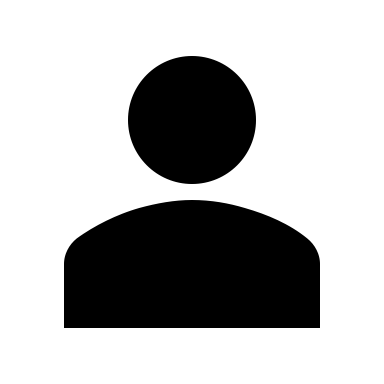 Img19a
Continue to complete your full motor test form with the results of these insulation resistance tests.
See the test results
Download
[Speaker Notes: Img19a = full blank motor test form

Include option to view image full screen

Button 01 = link to vid05. Play video full screen]
Upload Your Full Motor Test Form
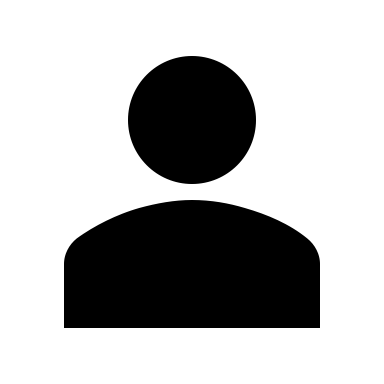 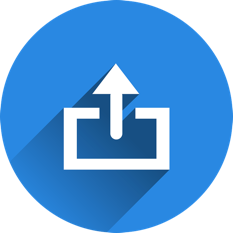 Now take a picture of your completed form and upload it.
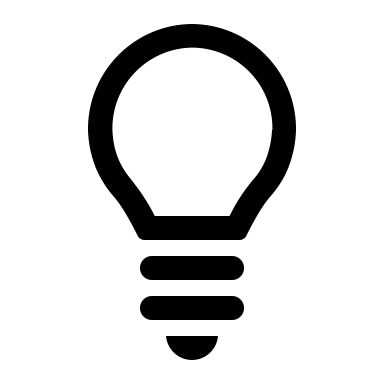 Make sure that all the columns have been completed as well as your final assessment as to whether this motor is electrically acceptable or not.
Choose image
Upload
[Speaker Notes: Img17 = https://cdn.pixabay.com/photo/2016/01/03/00/43/upload-1118929_960_720.png

Button 01 – Launch file selection window
Button 02 – Upload file]
Get Some Practice
Are you ready to do a full electrical test on a single phase motor?
Img21
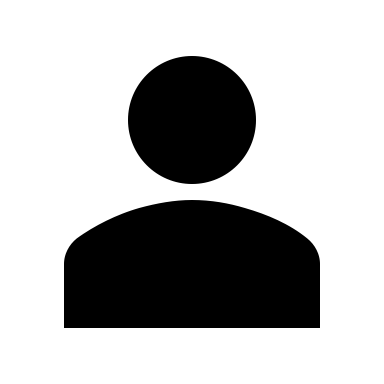 Try this single phase motor test simulator.
Launch the simulator
[Speaker Notes: Button 01 = link to motor test simulator (see brief)

If simulator is not possible, will need to develop questions.

Img21 = screenshot of simulator.]
Video Briefing – Vid01
Video of an electrician demonstrating how to do a continuity test. Pay special attention to
Setting the multimeter to the correct setting
Interpreting a wiring diagram including reversing directions and when to connect the supply
The process and sequence of connecting the leads
Seeing when the meter gives a reading and what this is
Run – if continuous will give a resistance value
Start – if continuous will give a resistance value
Switch – if properly closed will give a resistance reading near to zero. Burnt contacts or carbon build up can make value as high as 0,5 ohms
Connecting the terminals on the diagram and noting the resistance values
Analysing the resistance values and identifying the components by these values
Start winding larger than run winding
Centrifugal switch close to zero
Repeat the test on a damaged motor and show readings obtained for
Damaged start winding and how to tell if the start or run winding is faulty
Damaged switch
Demonstrate how to complete a motor test form with these results
[Speaker Notes: See https://www.dropbox.com/s/n9dlknx0srj7cd4/VTS_01_1.VOB?dl=0 15:10 -  16:43 as a reference]
Video Briefing – Vid02
Video of an electrician demonstrating how to test a capacitor. Pay special attention to
Using a multimeter – preferably analogue
selecting high ohms setting
Shorting leads and adjusting meter to read 0 ohms
Not using an insulation resistance tester and WHY
When the meg-ohm scale is selected on the megger, the testing voltage is 500 volt. If the capacitor is now tested on this range, it will be charged with the 500 volt. At the instant that the test button is released, that voltage will discharged back through the instrument, damaging it.
Identifying and isolating the terminals of the capacitor for both start and run if necessary
Resistance readings for working capacitor – swing quickly to 0 and then gradually rise to infinity as the capacitor charges
Connect capacitor in both directions
Charge time shorter and deflection smaller for smaller run capacitors
Recording results on checklist with comments
Demonstrate what short and open circuited results looks like and what to do.
Demonstrate how to complete a motor test form with these results.
[Speaker Notes: See https://www.dropbox.com/s/n9dlknx0srj7cd4/VTS_01_1.VOB?dl=0 16:43 – 19:06 as a reference]
Video Briefing – Vid03
Show results of 2 capacitor tests
Start capacitor – needle deflects to zero and then rises to infinity
Run capacitor – needles remains at infinity
[Speaker Notes: See https://www.dropbox.com/s/n9dlknx0srj7cd4/VTS_01_1.VOB?dl=0 16:43 – 19:06 as a reference]
Video Briefing – Vid04
Video of an electrician demonstrating how to test a do insulation resistance tests. Pay special attention to:
Required insulation resistance tester setting selection
Procedure to test insulation between windings and allowed readings
Procedure to test insulation between windings and capacitors and switch and allowed readings
Procedure to test insulation between run, start, switch and capacitor(s) and earth and allowed readings
How to complete the motor test form
Make sure to include at least 1 test that fails
[Speaker Notes: See https://www.dropbox.com/s/n9dlknx0srj7cd4/VTS_01_1.VOB?dl=0 19:06 – 22:22 as a reference]
Video Briefing – Vid05
Show results of insulation resistance tests
RW – SW: Infinity
RW – CS: Infinity
SW – CS: Infinity
RW – CAP: 2kΩ
SW – CAP: Infinity
CAP – CS: 3.5kΩ
RW – E: Infinity
SW – E: Infinity
CAP – E: 6.2kΩ
CS – E: Infinity
[Speaker Notes: See https://www.dropbox.com/s/n9dlknx0srj7cd4/VTS_01_1.VOB?dl=0 16:43 – 19:06 as a reference]
Motor Test Simulator
[Speaker Notes: See https://www.dropbox.com/s/n9dlknx0srj7cd4/VTS_01_1.VOB?dl=0 16:43 – 19:06 as a reference]